Unit 1 Know  yourself
Reading (2)
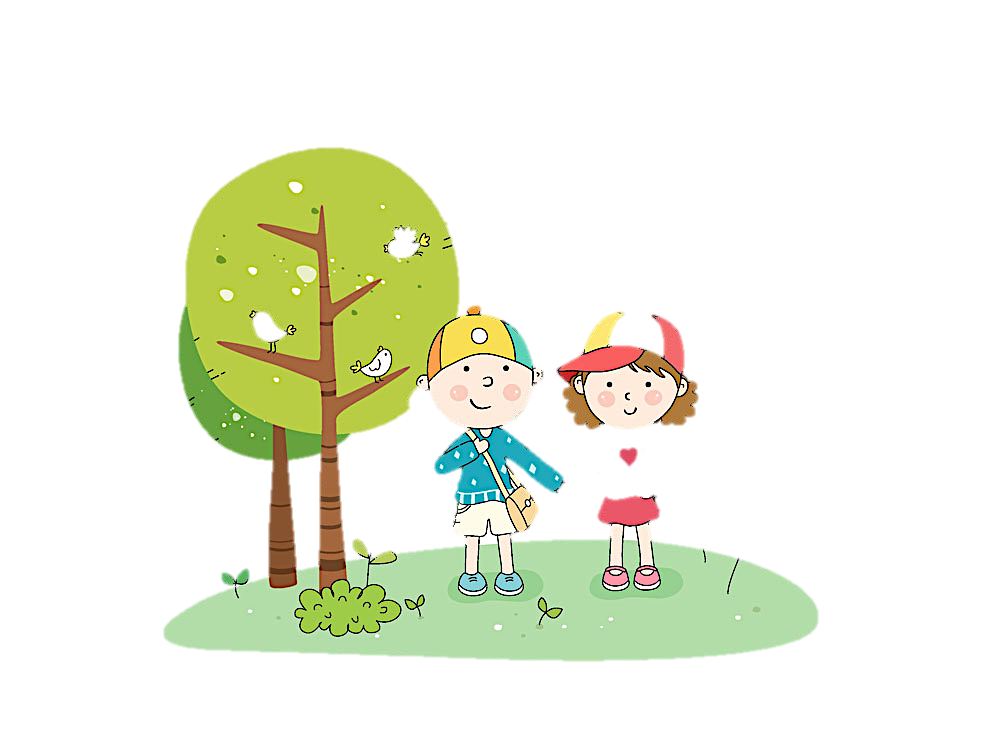 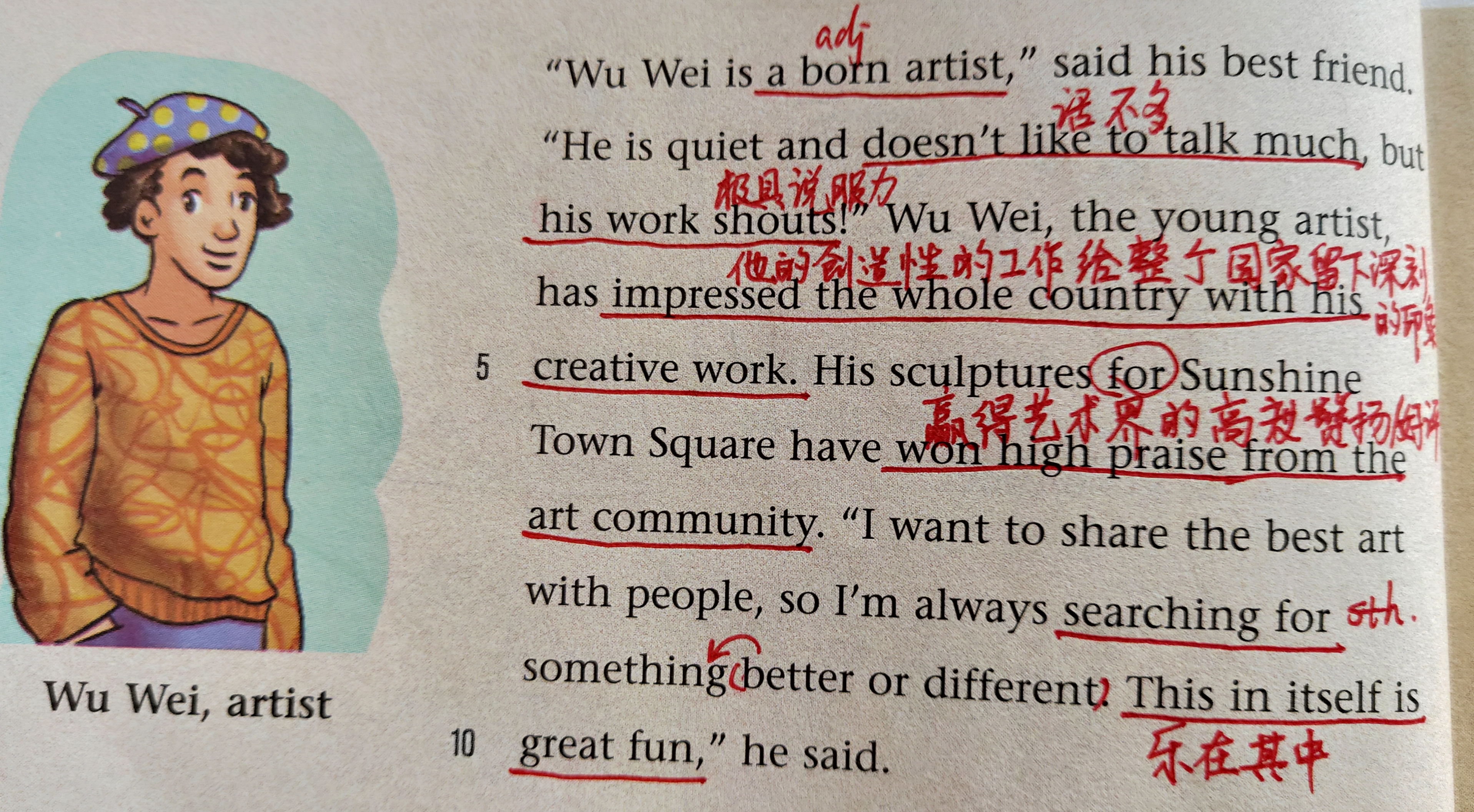 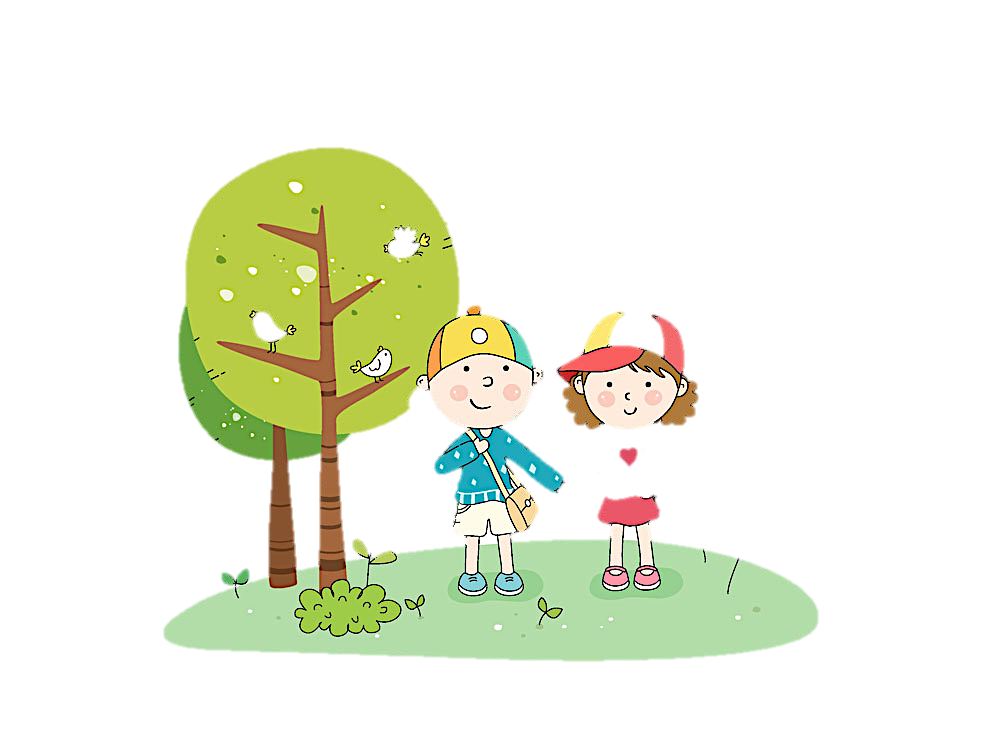 Read and fill in the blanks
Wu Wei
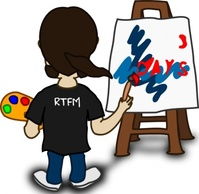 Wu Wei is a ____________. He is _______ and doesn't like ____________, but his work _________. So he ____________ the whole country. His _______________________________ have won high praise from ___________
   __________. He is always searching for ________________________________, because he wants to ________________
   ______________.
born artist
quiet
to talk much
shouts
has impressed
sculptures for Sunshine Town Square
the art
community
something better or different
share the best art
with people
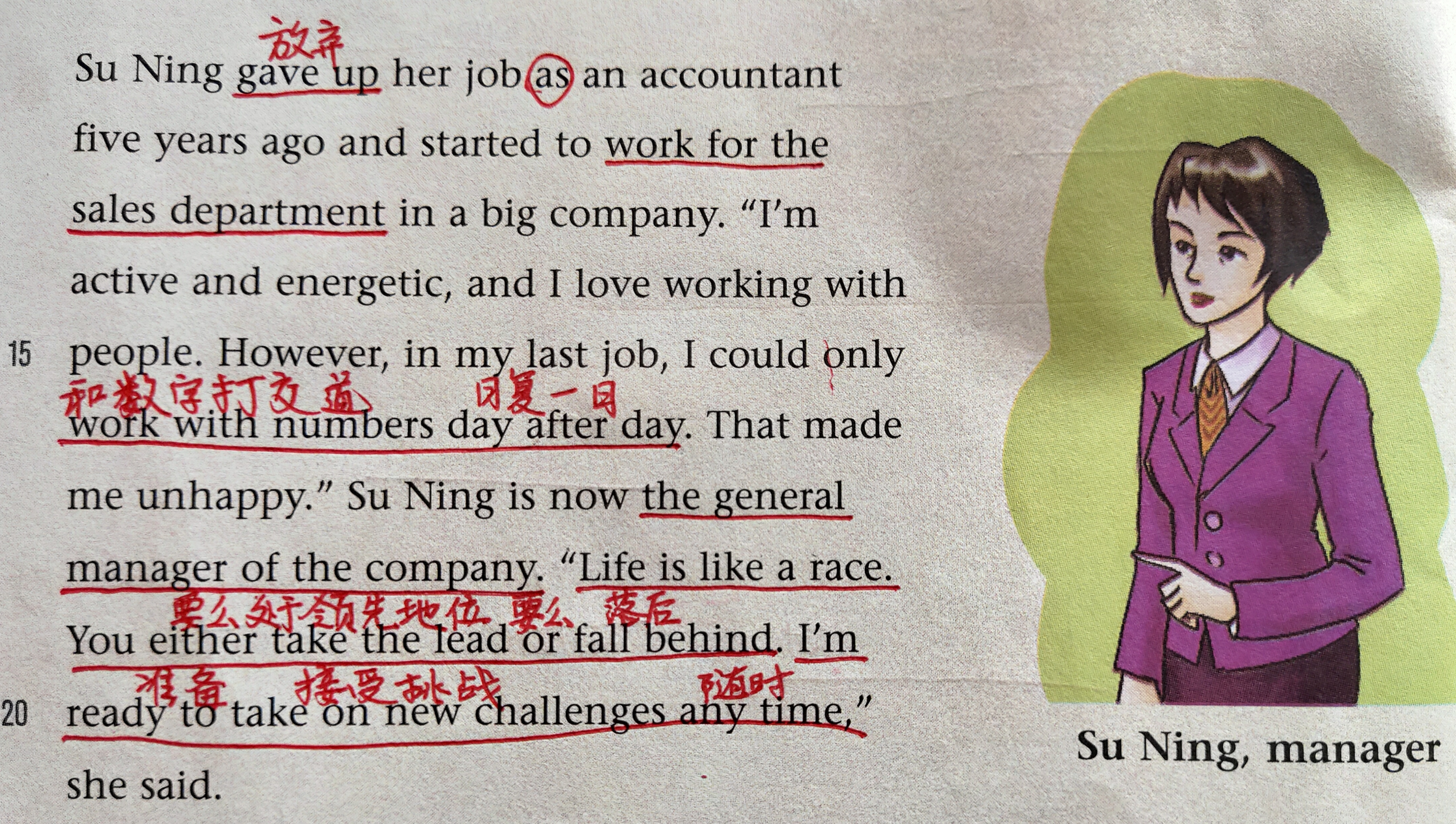 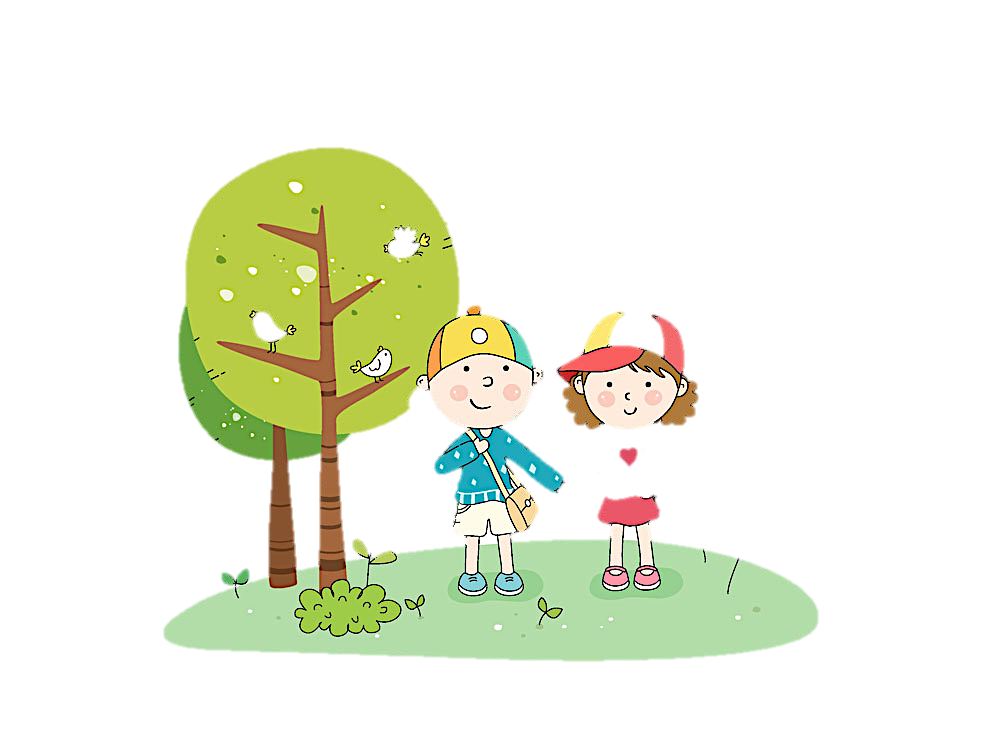 Su Ning
gave  up
Five years ago she ____ ___ working as an
__________ because she could only worked with 
____ day after day and that ______ her unhappy. 
  Then she started to work for the  ______ _____
in a big company.  She is _______ and _______ 
and she loves _______ with people. 
   She is now the _______ _________ of the 
company.  Life is like a _______. People _____
take the lead ___ fall behind. She is ready to 
____ _____ ____ __________     any time.
accountant
numbers
made
sales department
active              energetic
working
general    manager
race
either
or
take     on      new     challenges
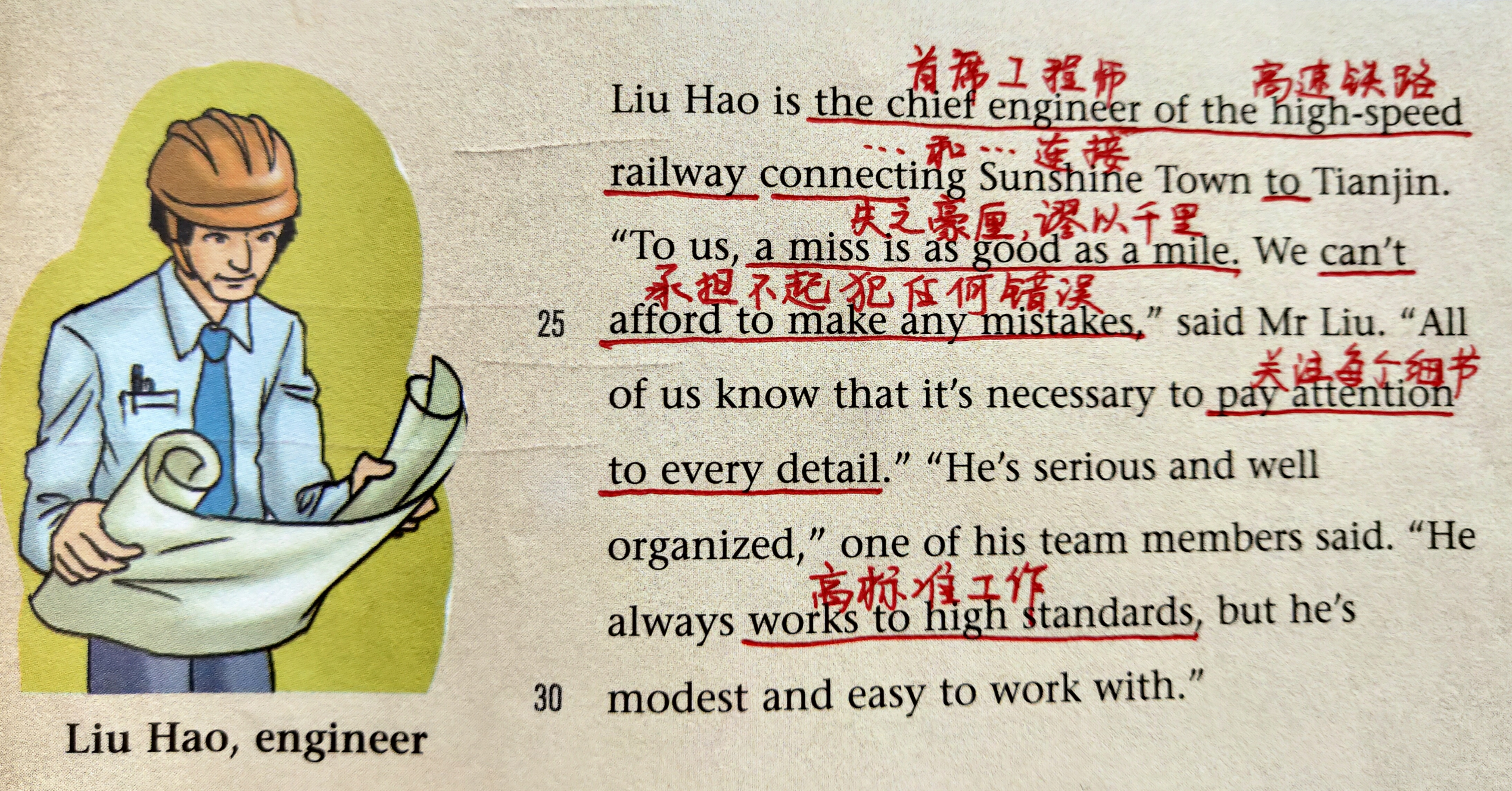 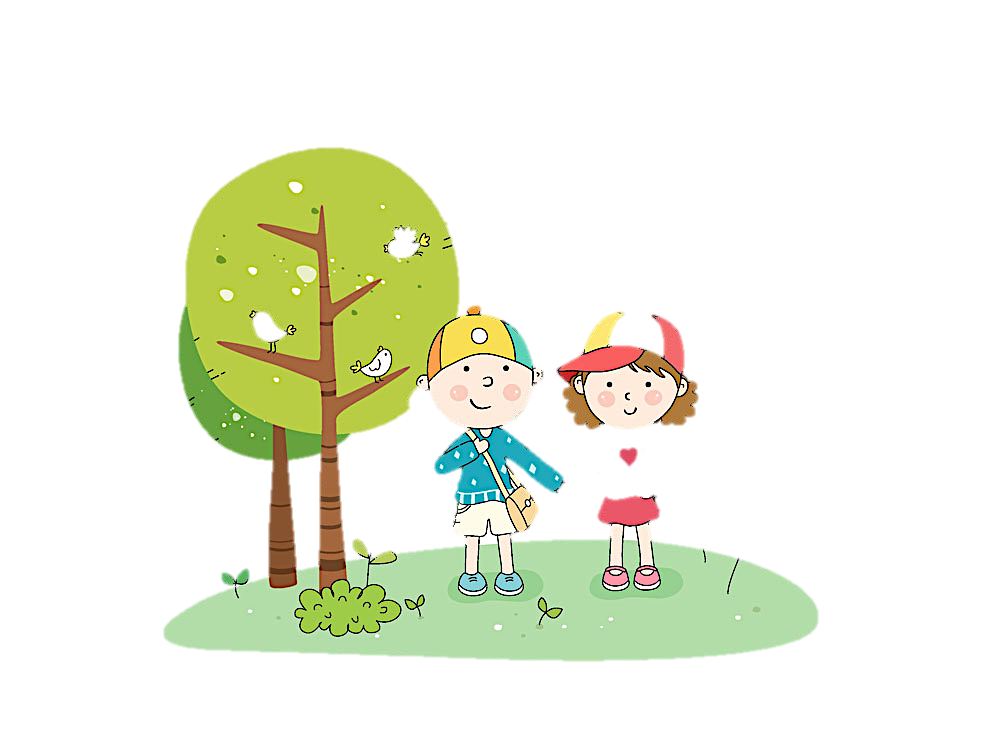 Liu Hao
chief engineer
He is the _____  ______ of the _________ 
railway ________   Sunshine Town to Tianjin. 
He said they couldn’t ____ ____ make any 
_________ because a ______ is as good as a 
_________. we all know that it is ______ to pay 
attention to every _______. His teammate said 
he was _______ and well _______. He always 
worked to _______ ____________ but he was 
_________ and ________ to work ____.
high-speed
connecting
afford  to
mistakes
miss
necessary
mile
detail
organized
serious
high      standards
modest
easy                 with
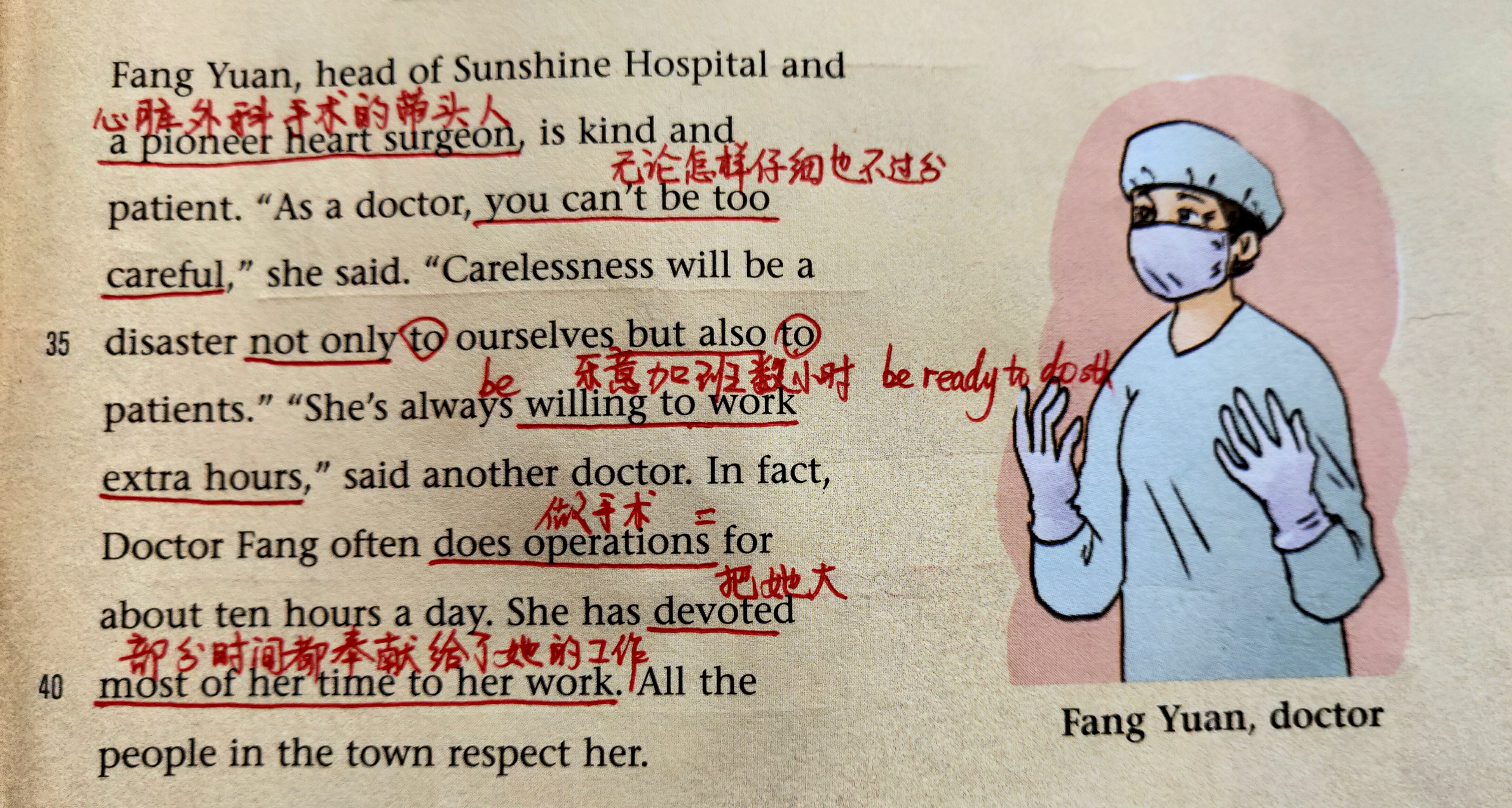 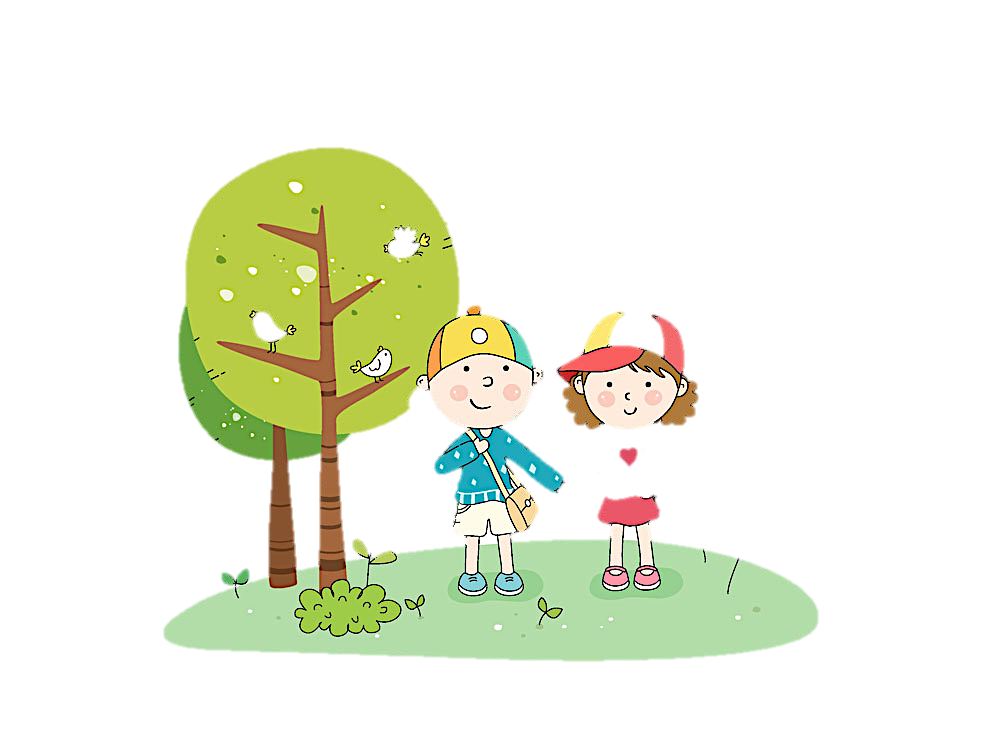 Fang Yuan
kind
Fang Yuan who is _____ and ________ is the 
_______ of Sunshine Hospital and a __________
_________ _________. She said she can’t be too 
_________ as a ______ because ________ 
would be a __________ not only to ___________ 
but also to _________. Her colleague said that 
she was always ______ to work _______ hours.
___ ___,    she often does _________ for about 
ten hours a day. She’s _______ most of her time 
___ her work and people show ______ for her.
patient
head
pioneer
heart        surgeon
careful
doctor
carelessness
disaster
themselves
patients
willing
extra
In    fact
operations
devoting
to
respect
Learn some language points
impress  sb. with sth.   给……留下深刻的印象
   sth. impress sb. 
1.他想通过他的努力学习给老师留下好印象。
 He wants to ______ his teachers ____________.
2.她的美貌给我留下了深刻的印象。
   Her __________________________ a lot.
3.他创作性的作品给整个国家留下了深刻的印象。
He ____________________________ with ________________.
impress                  with hard work
beauty impressed me
has impressed the whole country
his creative work
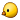 take the lead (in sth.)              leader 领导人
1. 日本已经在汽车生产方面占有领先地位。
____________________________ in car production.
take the lead to do sth.带头做某事
2. 他带头清扫街上的积雪。
_______________________________ in the street.

 fall behind
如果你不认真学习，你就会落后。
If you don’t work hard, you’ll fall behind.
领先
Japan has taken the lead
He took the lead to clear the snow
落后
pay attention to(doing) 注意，后接名词、代词或者动名词作宾语。
1.Please pay attention to what I am going to say.
请注意下面我要说的话.
2. 当你读文章的时候请注意一下生词。
When you read the passage, please 
_____________________________________
pay attention to the new words.
She has devoted most of her time to her work.
                              all of her time
                              herself
如：I don’t think we should devote any more time to this question.
我认为我们不应该在这个问题上花更多的时间。

他把自己一生奉献给了音乐。
He devoted his lifetime to music.
他致力于照顾病人。
He devoted (himself ) to taking care of patients.
extra, other
extra指一定范围之外添加的；加可数和不可数。
other所表达的属于该范围的一部分。加可数。
1. There were so many students that
 the school had to put on______ school buses.
extra
2. We study Chinese, Chemistry, Physics and ________ subjects.
other
3. Why can he get __________ pay?
extra
work for the sales department
work with numbers day after day
work to high standards
Neither my parents nor I think I can make a good account.
You either take the lead or fall behind.
Carelessness will be a disaster not only to ourselves but also to patients.
Your personalities
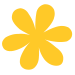 Your personalities:

What job do you want to do?

Do you think your personalities is suitable（合适的 ）for the job?
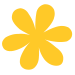 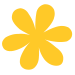 Write about your own personality and see if your personality matches the job requirements. Say about the reasons.
Tips: 1. Work in groups and talk about each   
              other’s personalities. 
          2. Use some structures like this: 
e.g. 
1.  I’m ... so that I can be …
 2. I’m not … enough. But I really want to   
     be …. As a result, I need to …
     …….
Translation
1. Amy的精彩演讲给我们留下了印象。
Amy impressed us with her wonderful speech.

2.虽然他很粗心，但还是注意到了那个细节。
Although/Though he is very careless, he has paid attention to that detail.

3.你要么接受这个挑战，要么保持沉默。
You either take on the challenge or keep silent.
4.作为带头人，他愿意把一生都献给教育事业。
As a pioneer, he is willing to devote all his life to education.

5.对一个会计来说，仔细和有耐心非常重要。
It is important for an accountant to be careful and patient.

6.你的性格既不适合当工程师，也不适合当外科医生。
Your personality is suitable for neither an engineer nor a surgeon.
Retell : 1. Use she/he instead of I               2. Practise in groups               3. Use the key words if necessary.
Wu Wei
a born artist 
quiet - -not talk much
impressed…with..
won high praise from
share … with … 
search for...
Su  Ning
gave up… as … and …work for 
active/energetic … love 
in her last job
the general …
be like    either…or  
be ready to…
Liu Hao
the chief ..of      connect …to…
can’t afford to…
It’s necessary to…
be serious …
work to high standards    
be modest …easy to …
Fang Yuan
head of Sunshine Hospital
as a doctor
carelessness will be …
be willing to 
do operations for 
devote …to 
respect sb.
Your partner’s personalities
Write a short description of your partner’s personalities. Then discuss with your partner whether or not you agree with each other.
________________________________________________________________________________________________________________________________________